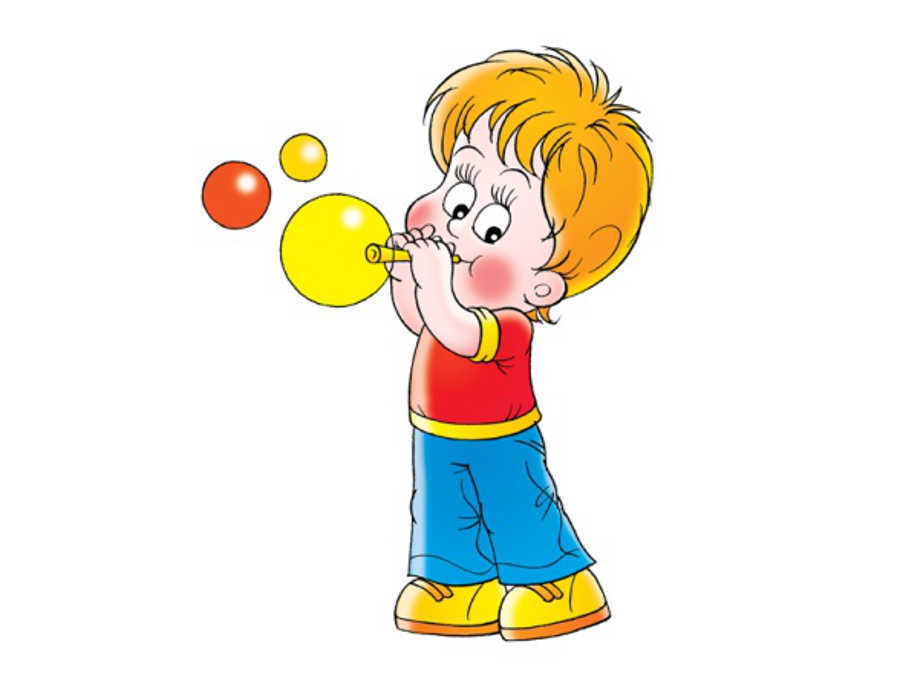 Для всех возрастных группПодготовилаинструктор по ФК Федотова Н.А.
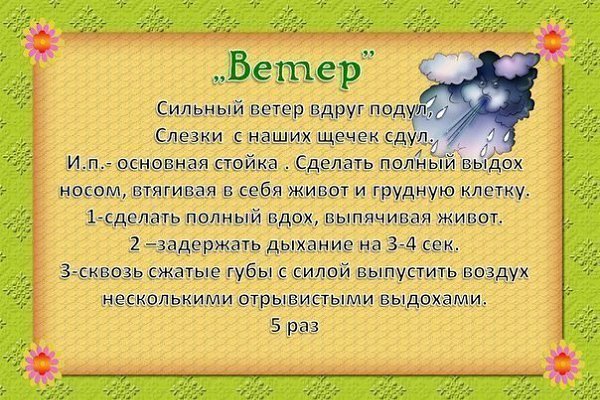 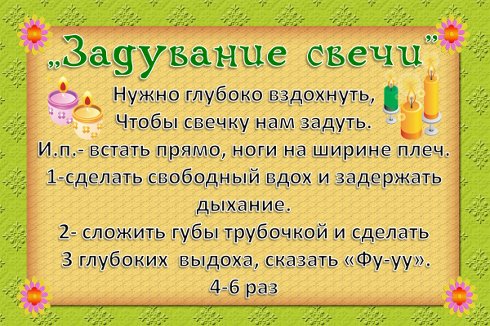 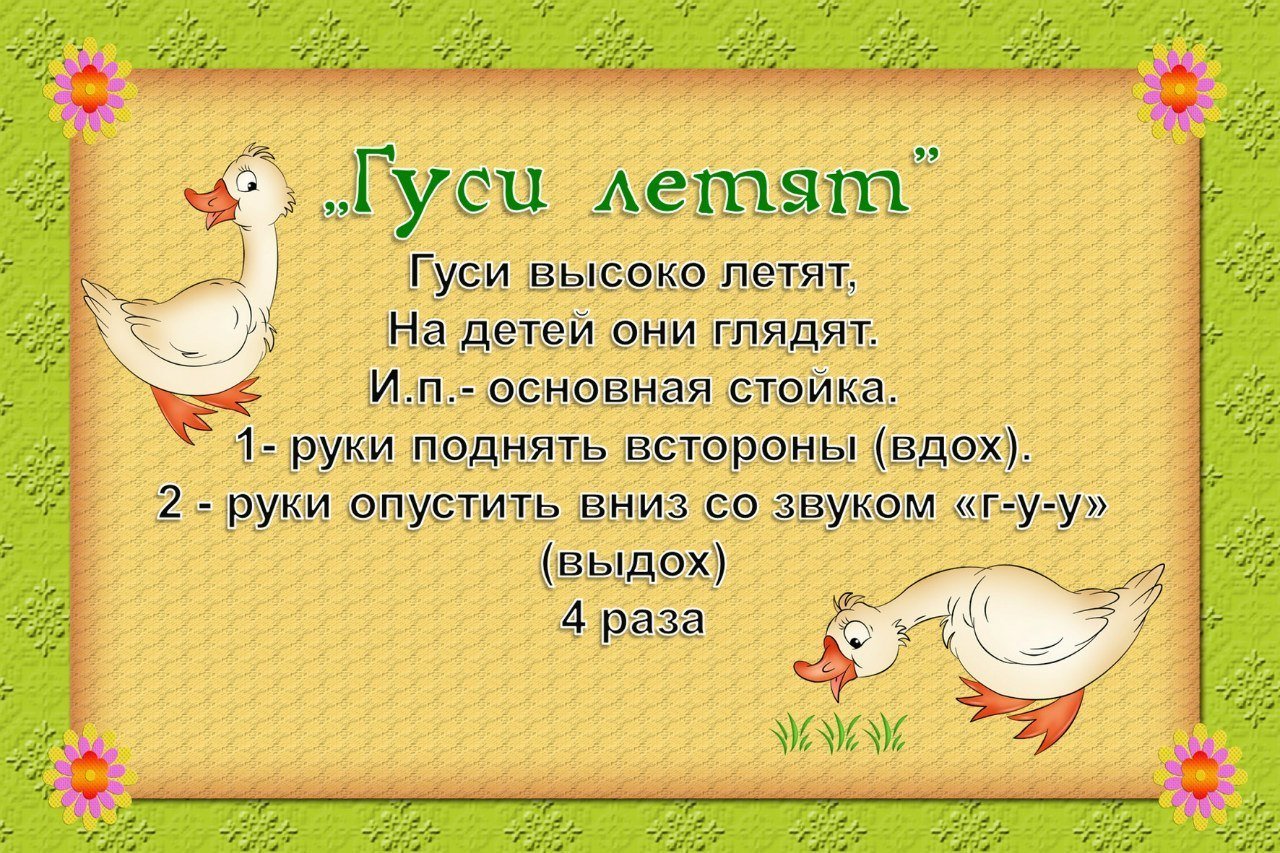 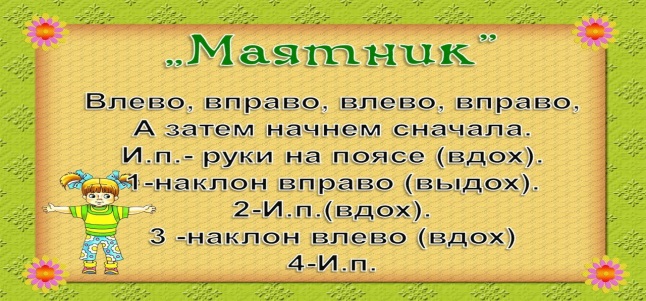 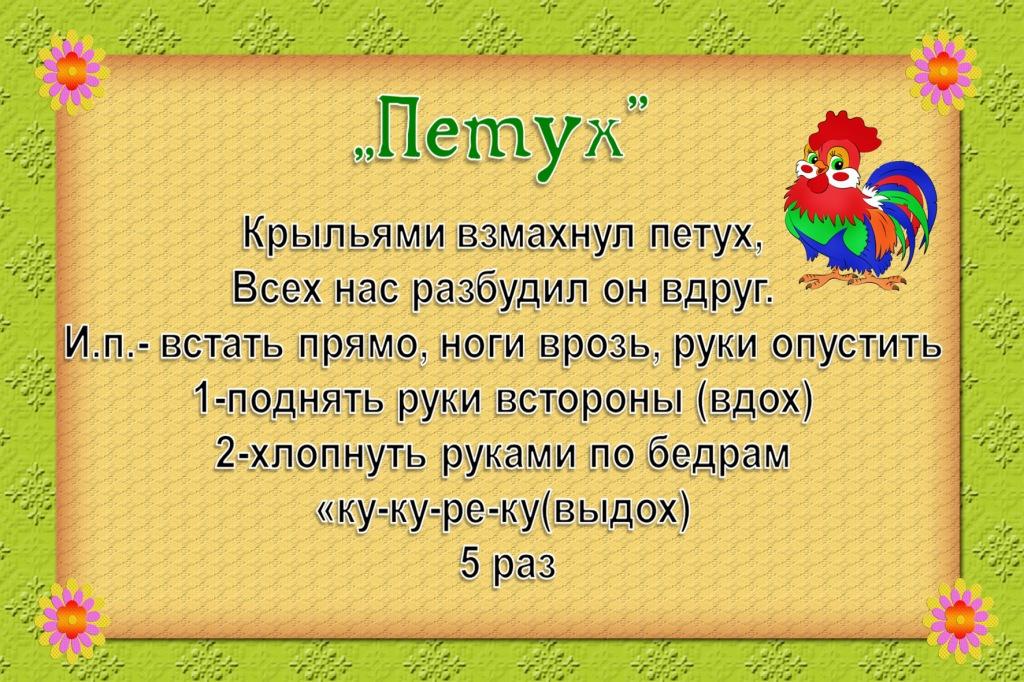 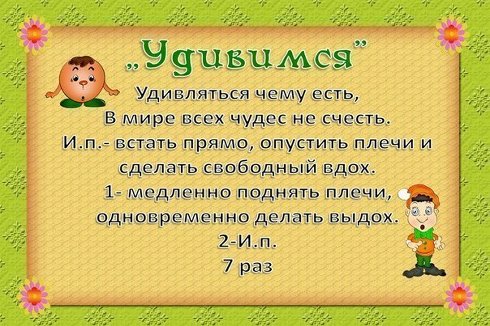 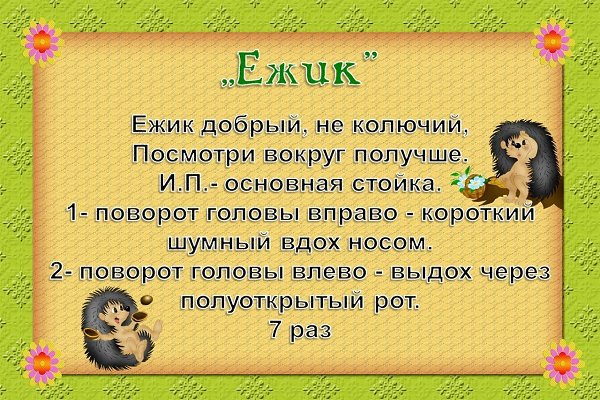 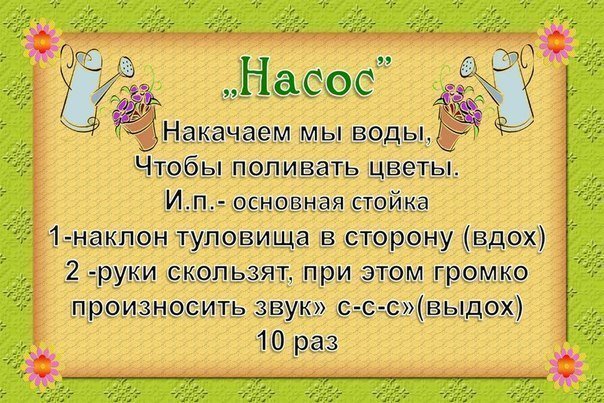 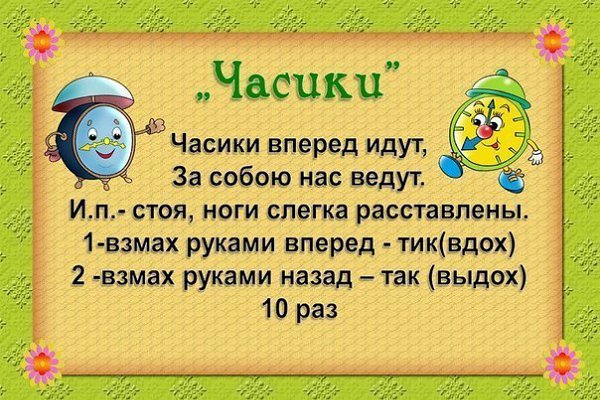 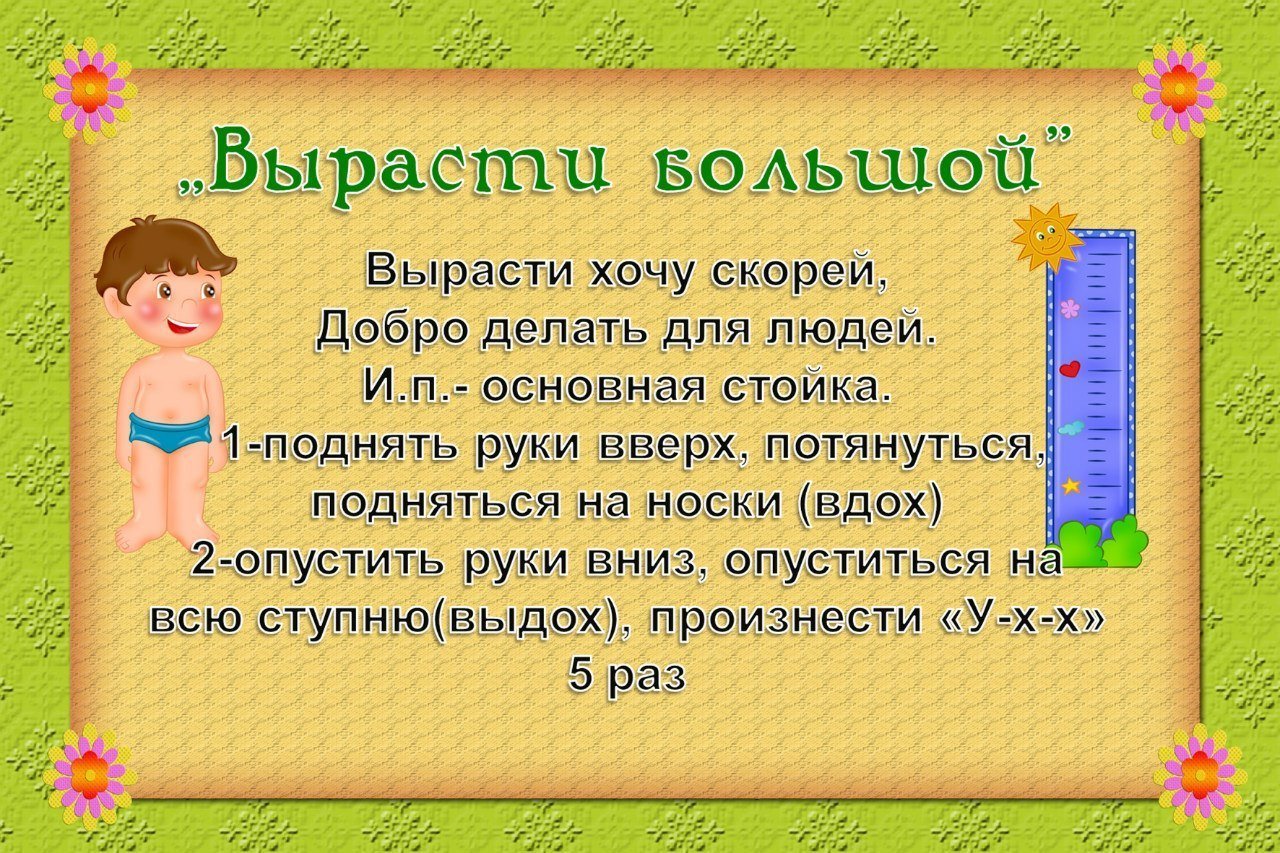 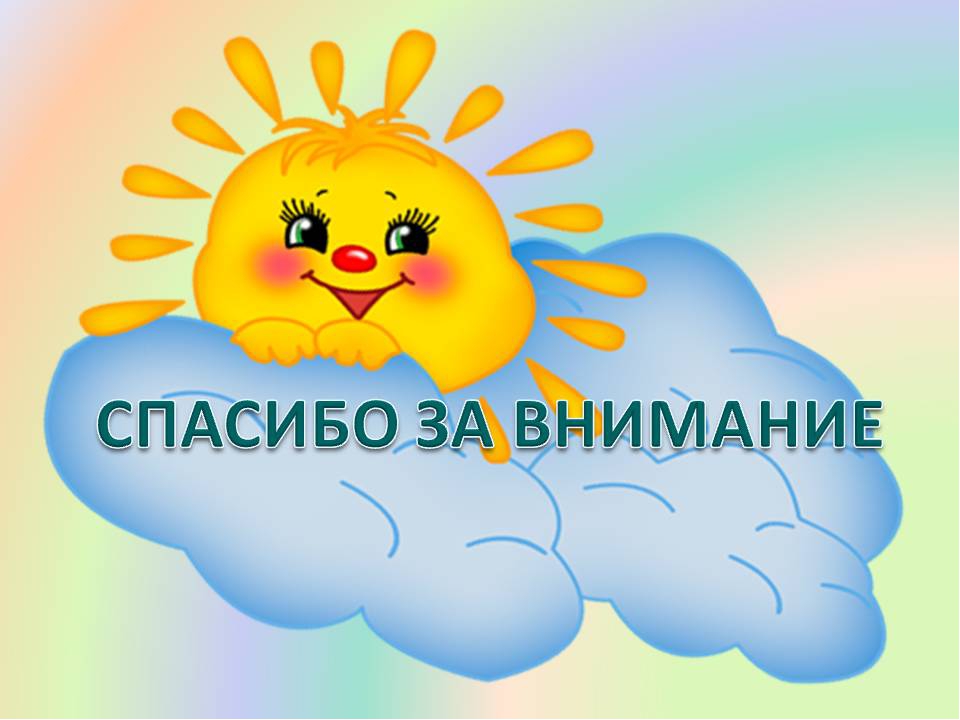